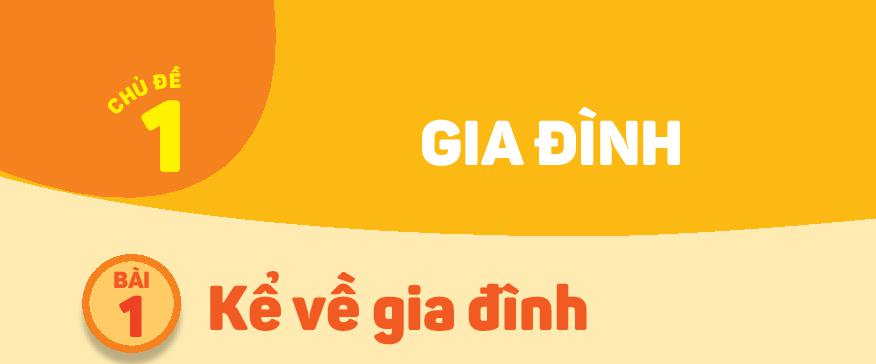 Tiết 2
KHỞI ĐỘNG
Học sinh nghe bài thơ 
Giúp mẹ
GIÚP MẸ
Hôm nay chủ nhậtĐược nghỉ ở nhàEm giúp mẹ chaNhặt rau quét dọn.

Áo quần xếp gọnDỗ bé cùng chơiCha mẹ vui cườiKhen con ngoan quá
            Tác giả: Nguyễn Thu Phương
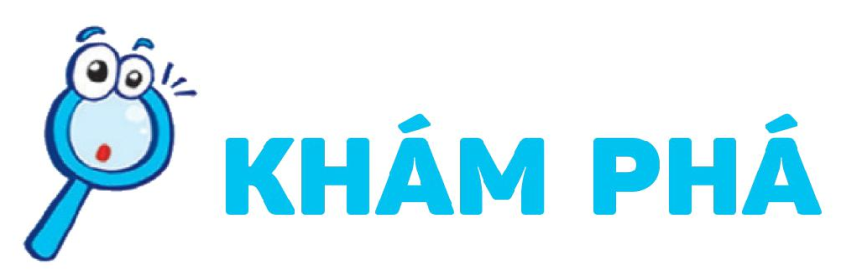 Quan sát hình và cho biết mọi người trong gia đình Hoa cùng tham gia công việc nhà như thế nào?
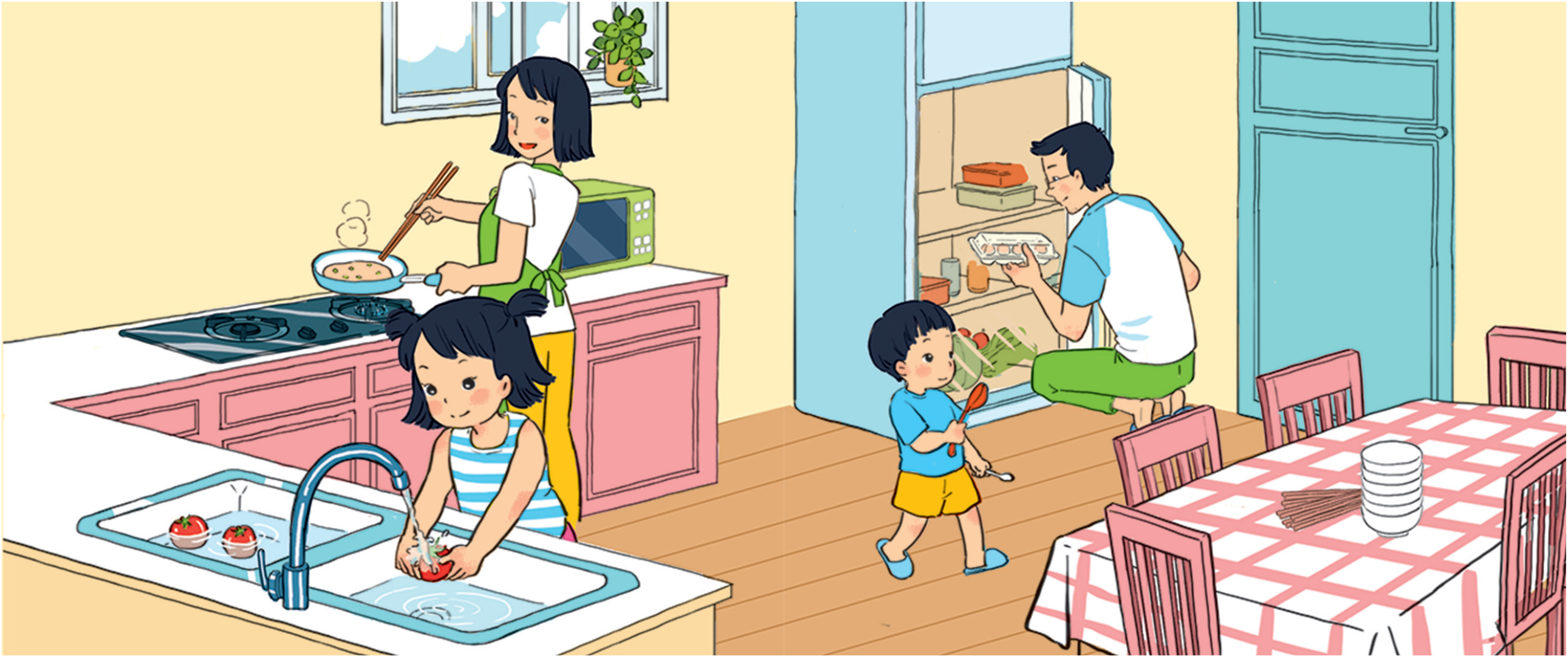 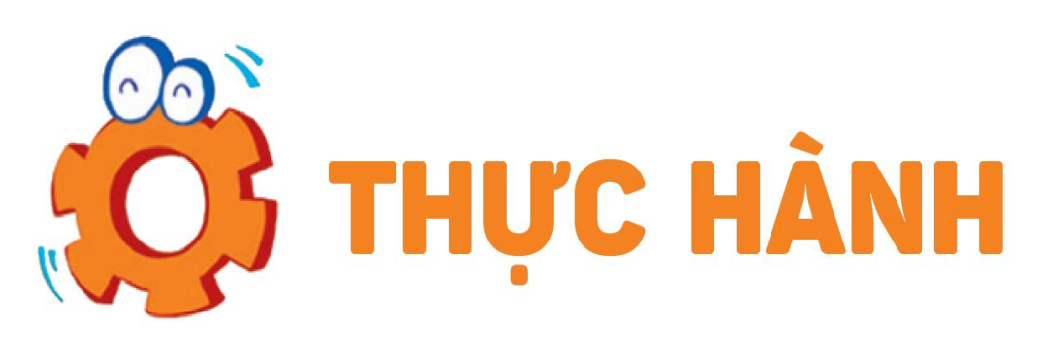 Cùng vẽ về gia đình.
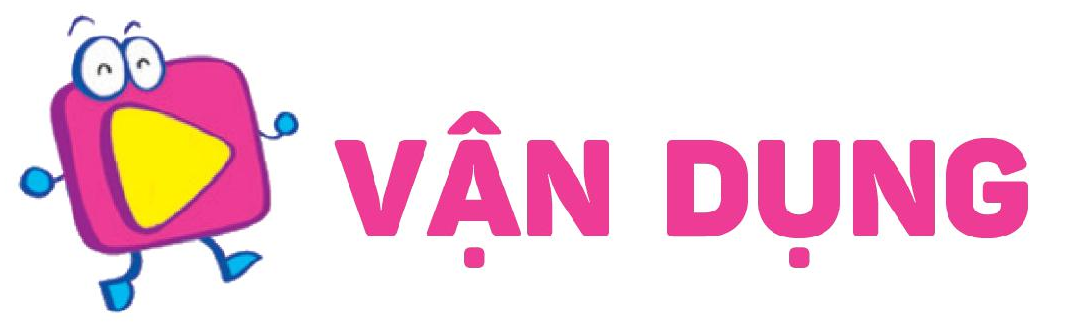 Ở nhà, em đã làm được những việc gì để giúp bố mẹ? Em cảm thấy thế nào khi tham gia các công việc đó?
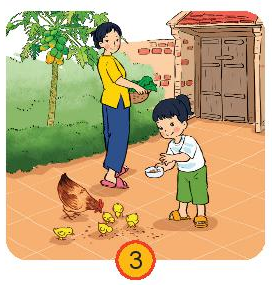 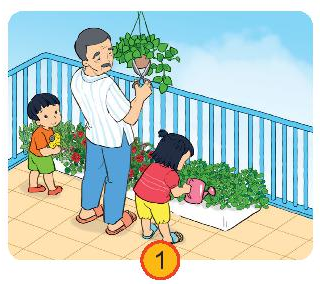 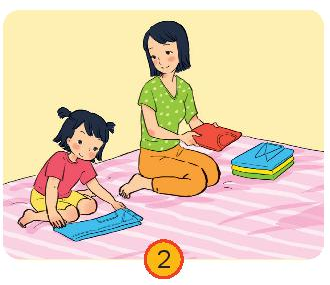 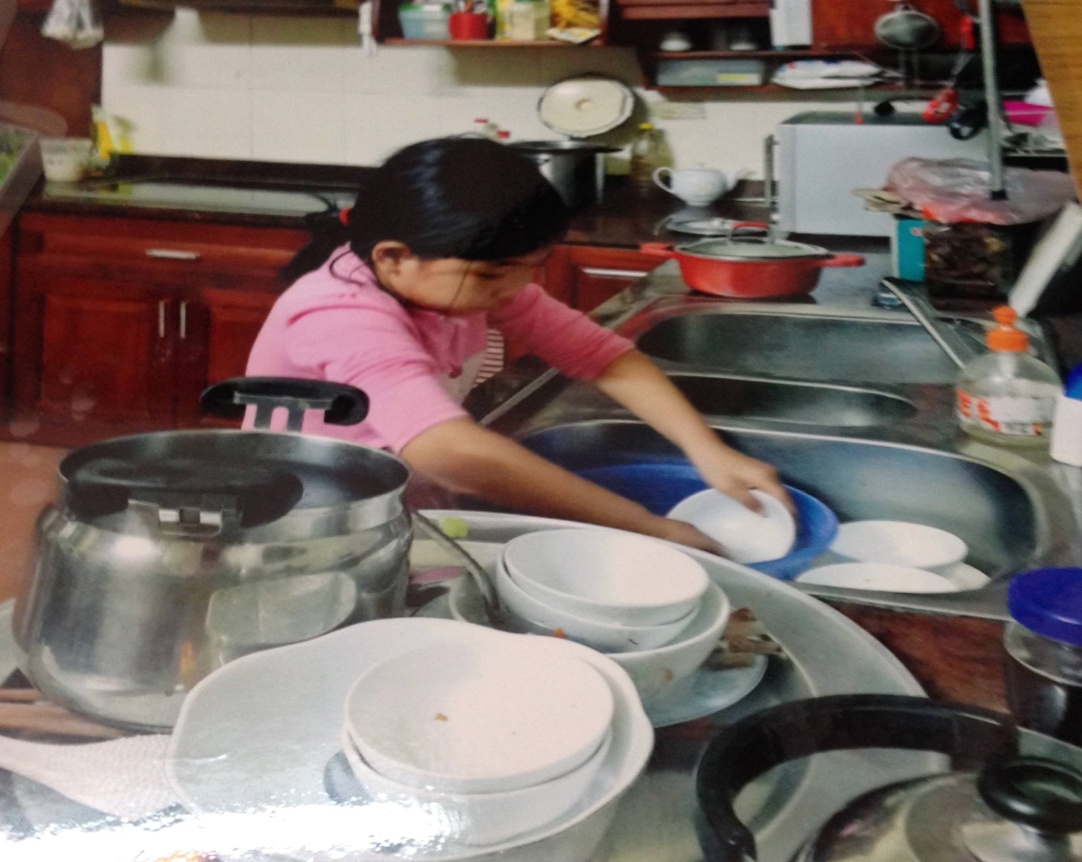 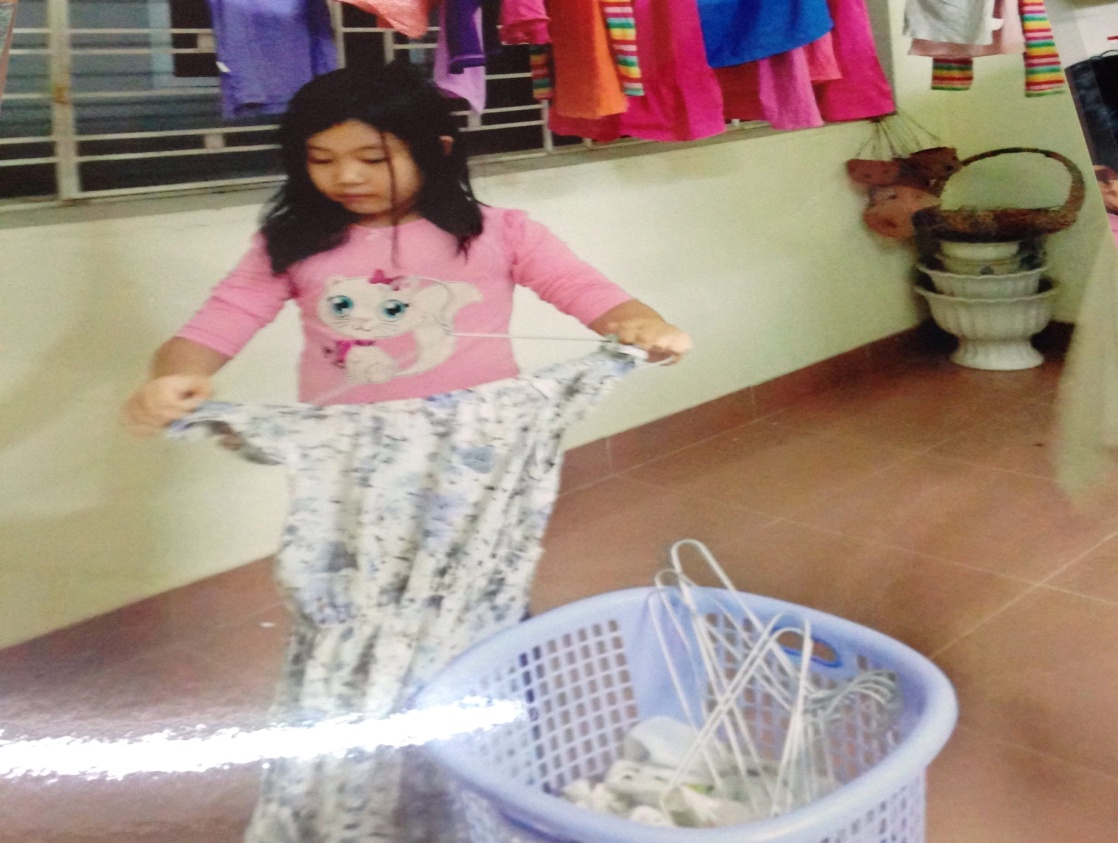 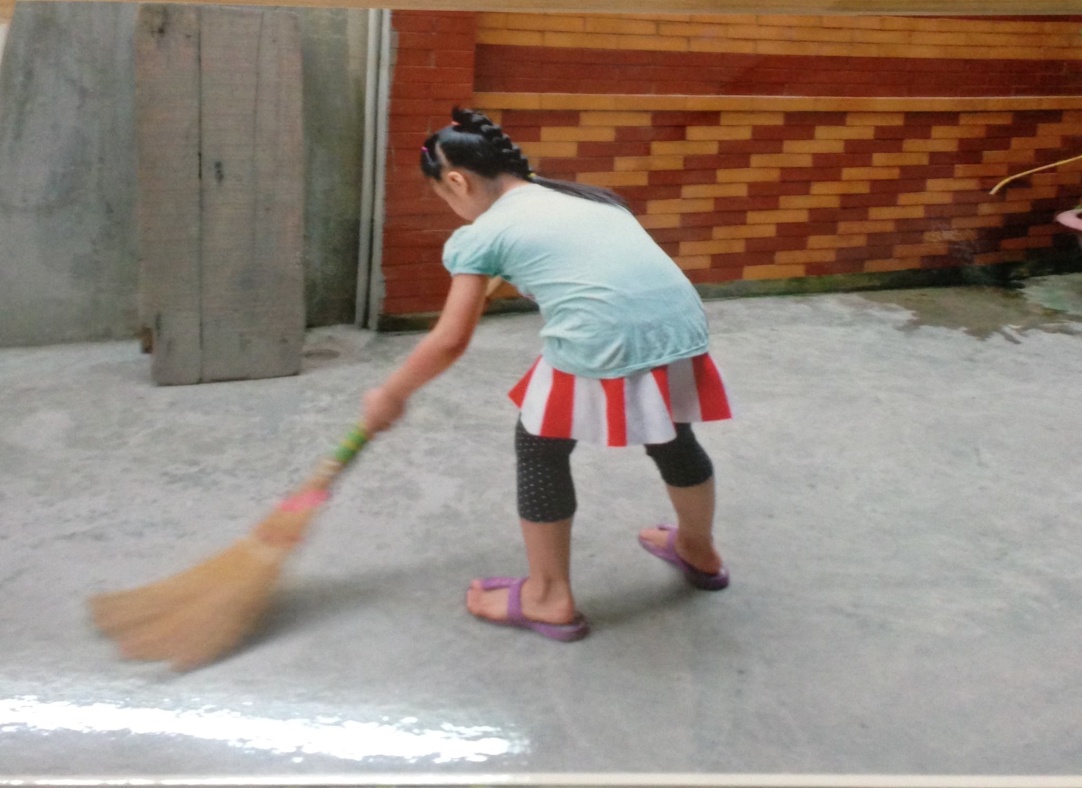 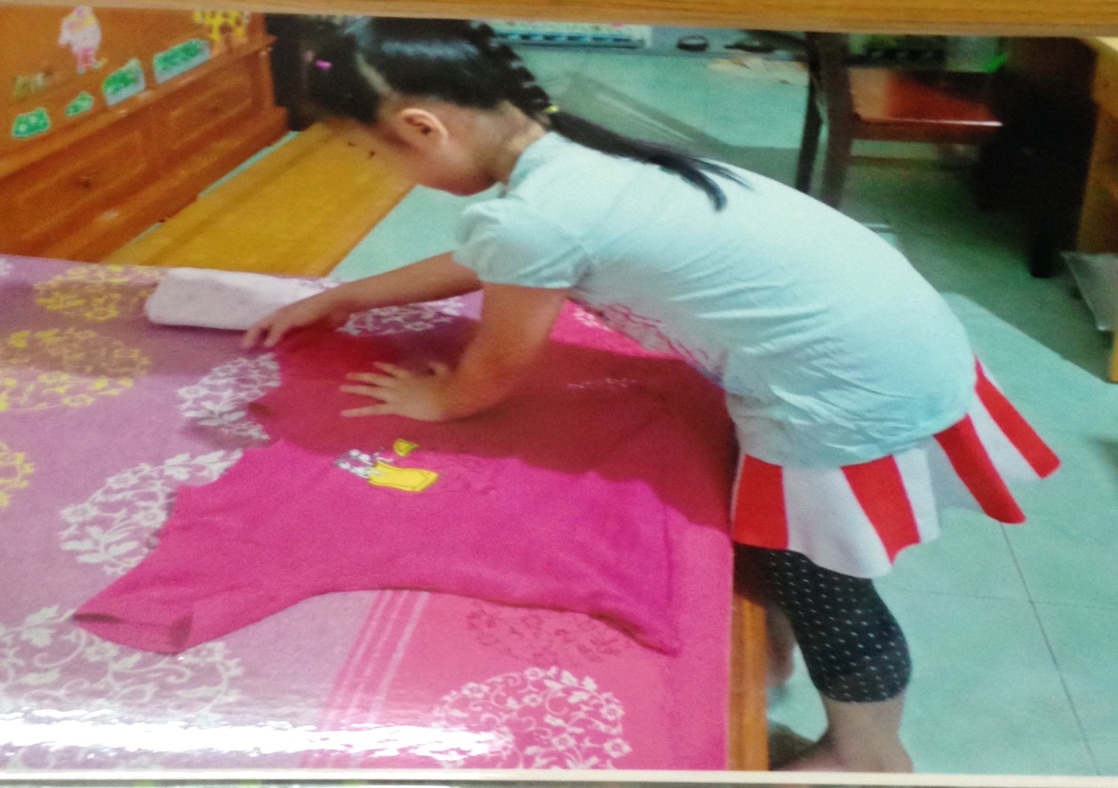 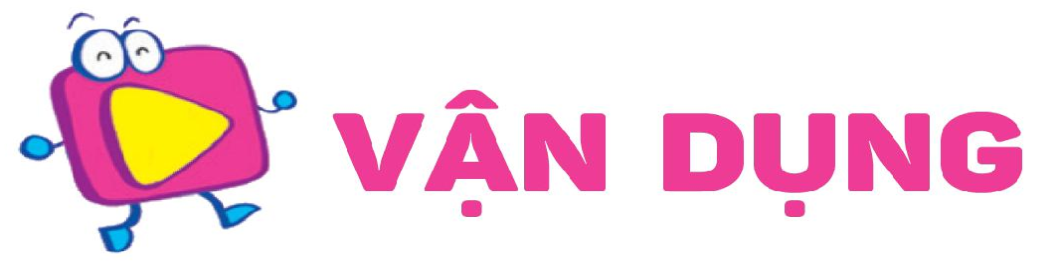 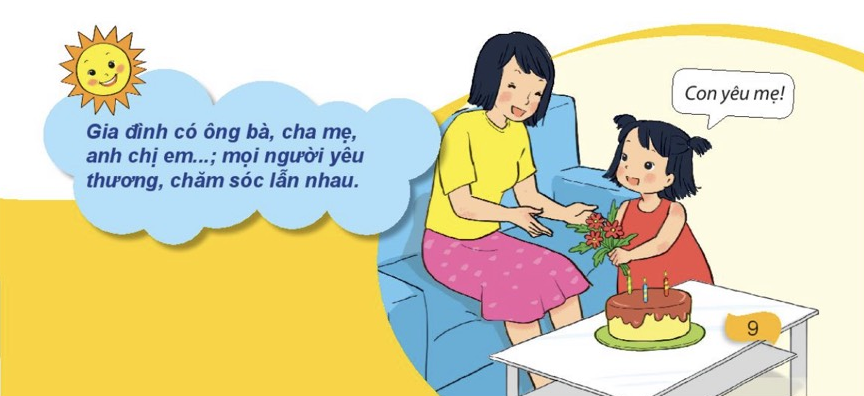 Học sinh nghe bài hát 
Gia đình nhỏ hạnh phúc to